Dijetetika: Probava mastihttps://www.youtube.com/watch?v=i0kHf_5s3J8https://www.youtube.com/watch?v=G_7EchSkkc0
95% konzumiranih masti su trigliceridi 
5 % su fosfolipidi, kolesterol, masne kiseline i vitamini topivi u mastima







95% masti se uspješno probavi – ostatak se izluči fecesom
Prehrambene masti su hidrofobne što otežava njihovu probavu i absorpciju
Probava započinje u ustima i želucu a apsorpcija u gornje 2/3 jejunuma

Trigliceridi                                             masne kiseline + monogliceridi

                                                                              ABSORPCIJA
100%
Inicijalna probava masti
Jezična lipaza (enzim za probavu masti) – otpušta se tijekom žvakanja
Želučana lipaza – otpušta se u želucu


Formiranje masnih globula u želucu – masti u toj formi prelaze u dvanaesnik
Emulgiranje žućnim solima
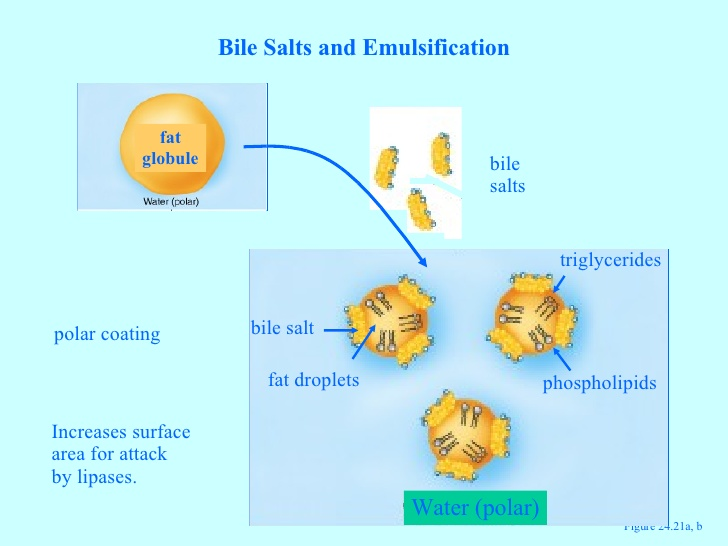 Žućna sol (iz jetre) obavija masnu globulu
Hidrofilni dio prema vani – prema vodi
Hidrofobni dio prema unutra


Kemijske veze iz vode „izvuku” mast iz globule pa nastaje stabilna emulzija
Djelovanje gušteraćinih enzima
Masne kiseline prelaze u jejunum
Gušteraća izlučuje lipaze a žućni mjehur žuć

Gušteraća izlučuje i bikarbonat da neutralizira kiseli medij pri čemu se stvara lužnati okoliš – pogodan za djelovanje gušteraćine lipaze

Enzimi hodroliziraju trigliceride na masne kiseline i glicerol


                                                                    Absorpcija
Formiranje Micela
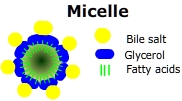 Žućne soli reapsorbiraju se kroz enterocite u jetru
Produkti razgradnje masti  idu na daljnju probavu u intestinalne stanice
Masne kiseline topive u vodi (srednjelančane od 6 do 10 ugljika)
	Direktna apsorpcija kroz enterocite
Probava u entrocitima
Slobodne masne kiseline resintetiziraju se u trigliceride
Proces podržavaju posebni proteini (vezivni)
Proces se zove esterifikacija

Trigliceridi formiraju hilomikrone koji napuštaju enterocit

Hilomikroni su veliki pa ne mogu proći kroz kapilaru
Transportiraju se limfnim sustavom

Hilomikroni manjih dimenzija transportiraju se kapilarama
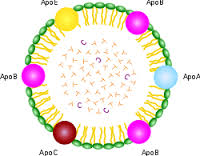